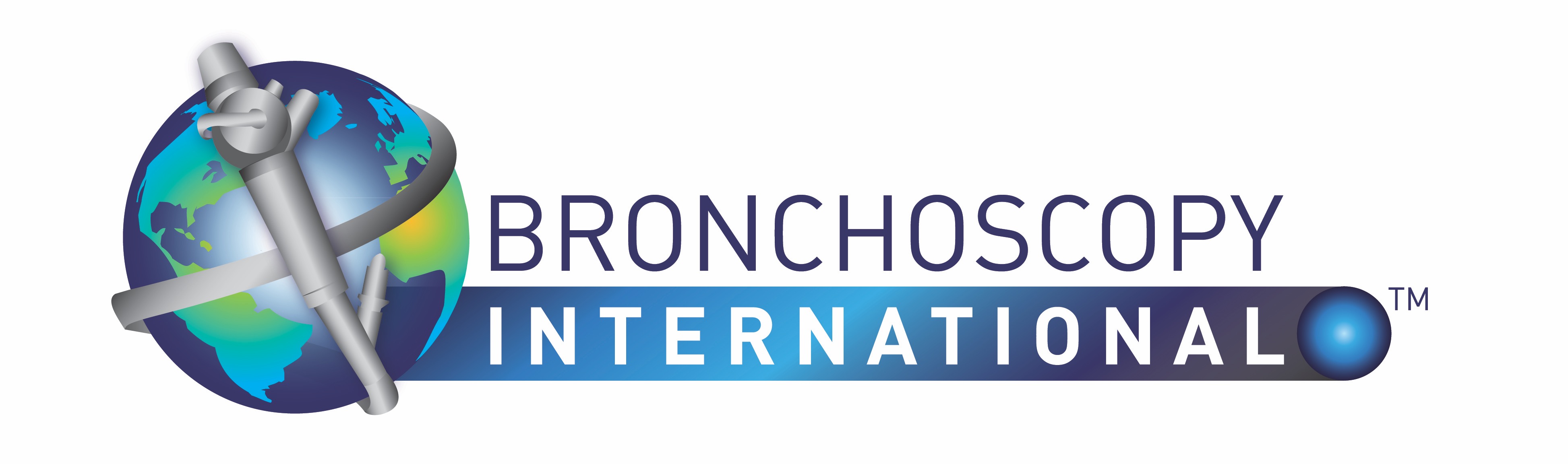 Fundamentals of Flexible BronchoscopyTransbronchial lung biopsy: Fluoroscopy and wedge techniques
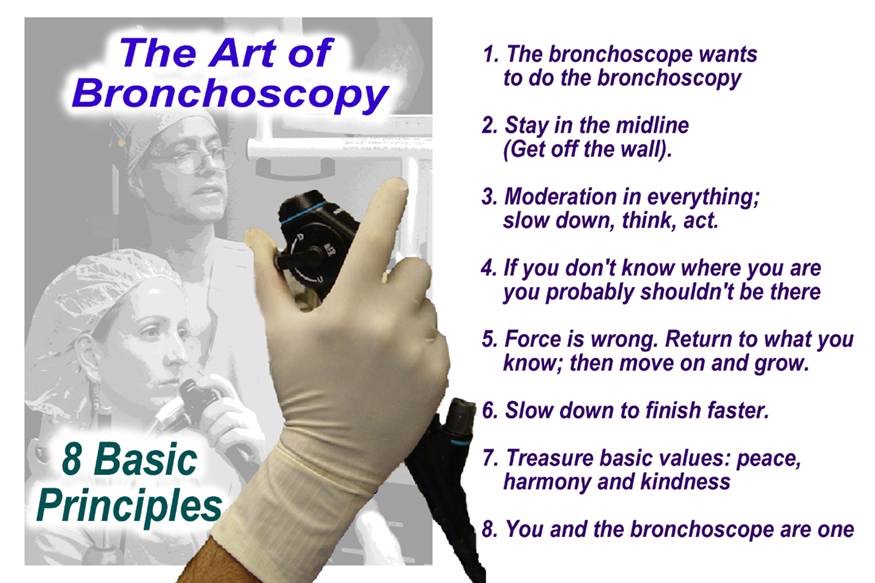 www.Bronchoscopy.org
Manipulating the bronchoscope during TBLB
Video of TBLB
www.bronchoscopy.org
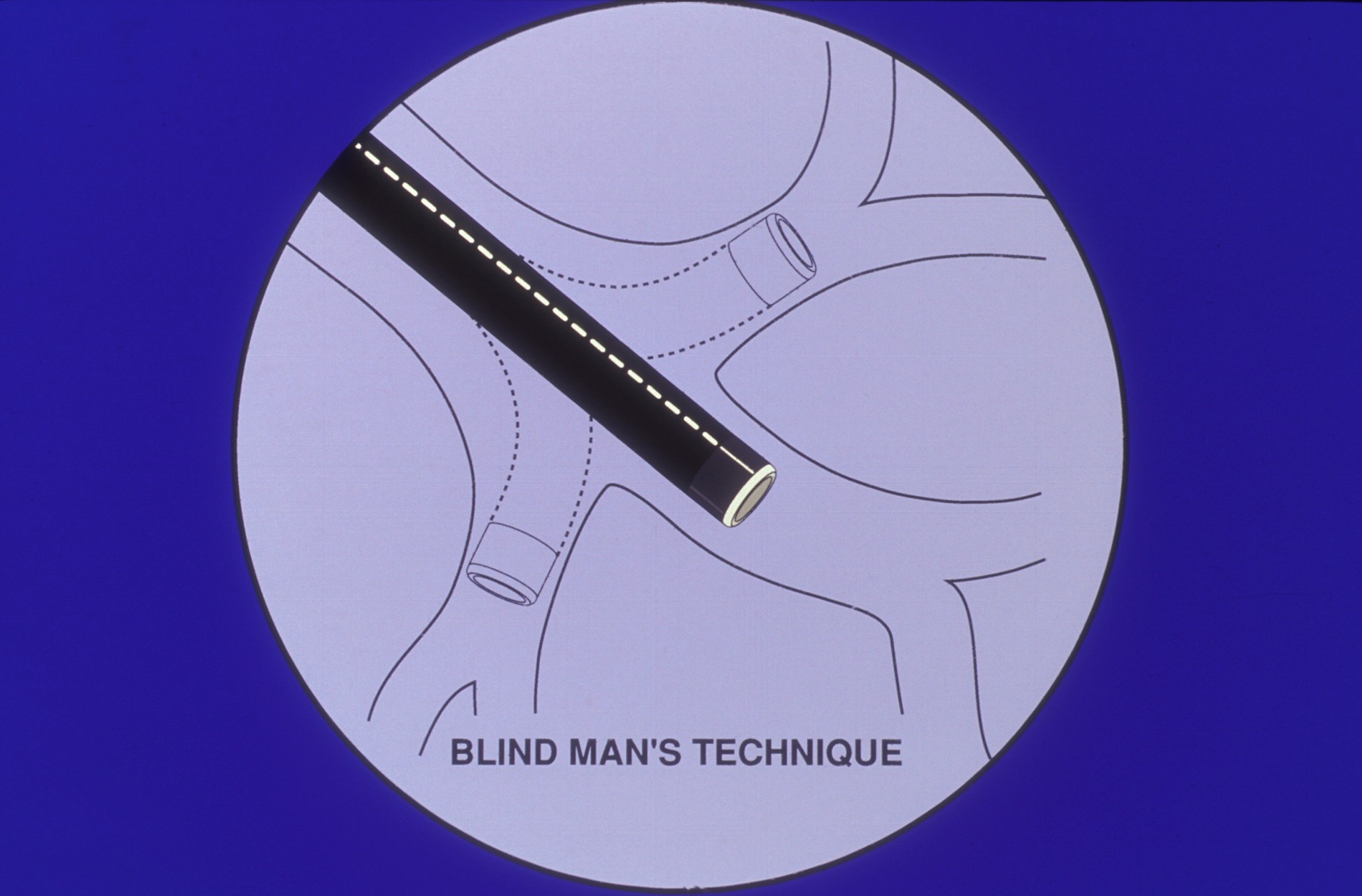 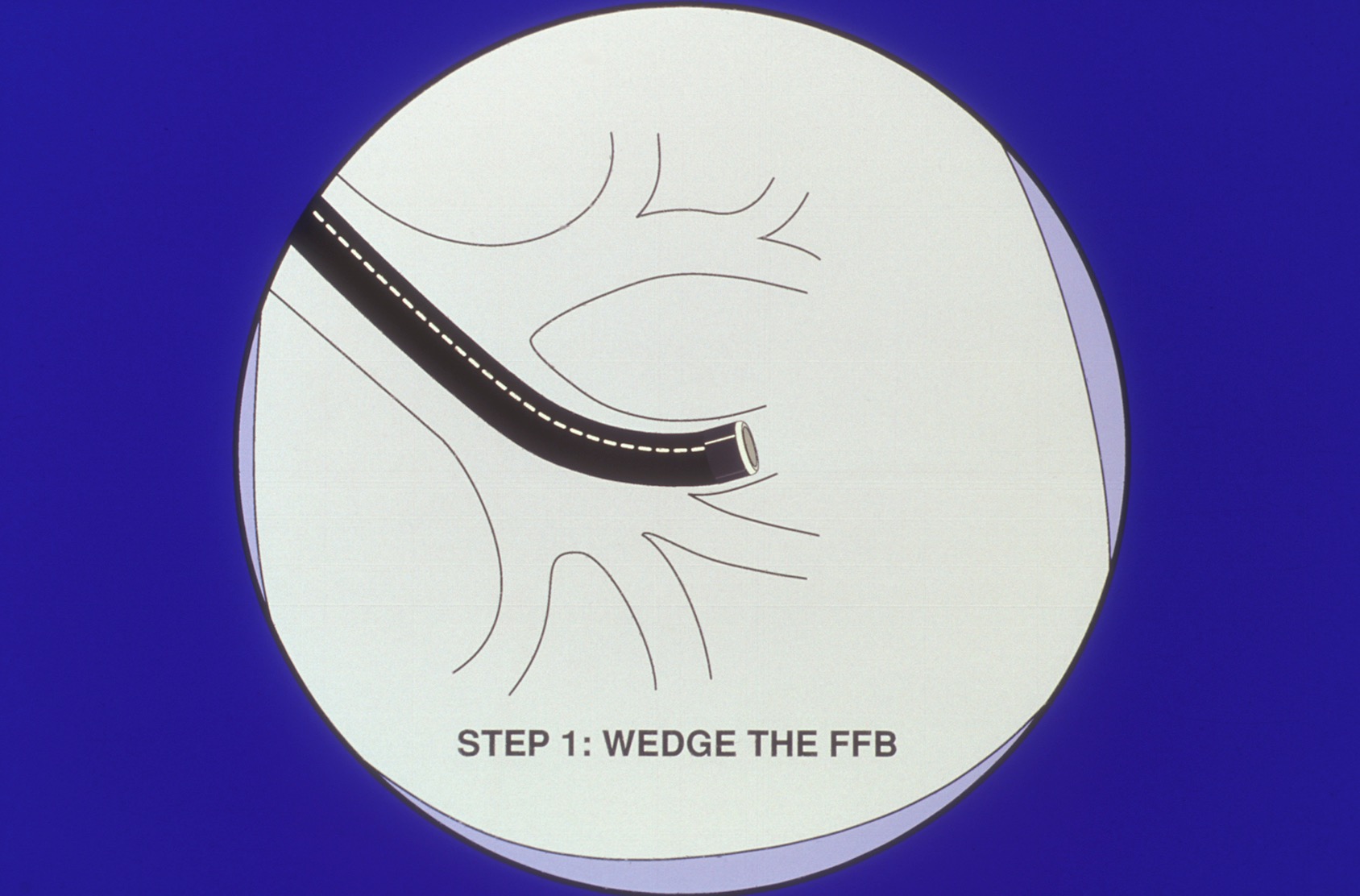 Techniques of TBLB without Fluoroscopy
www.bronchoscopy.org
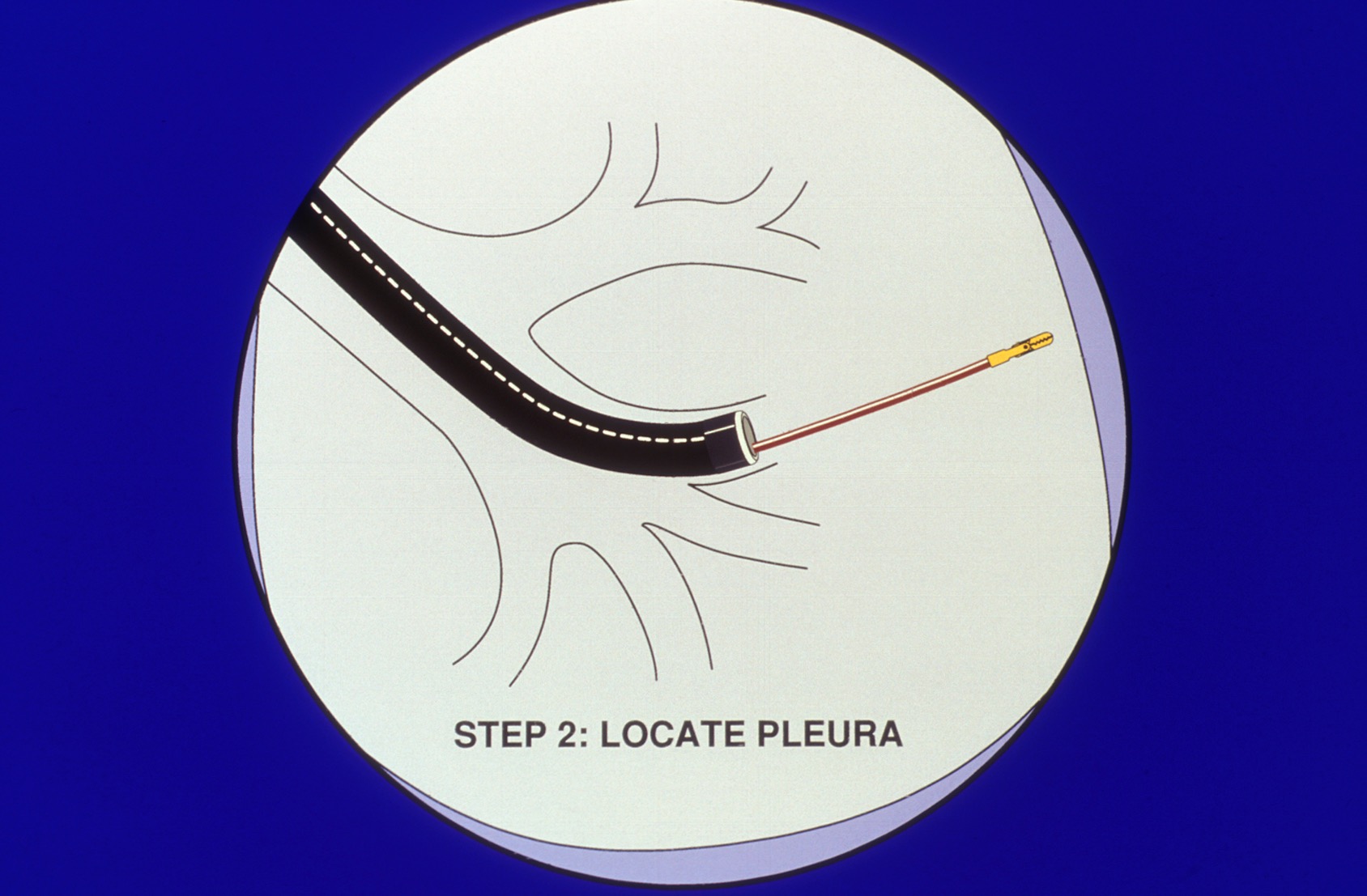 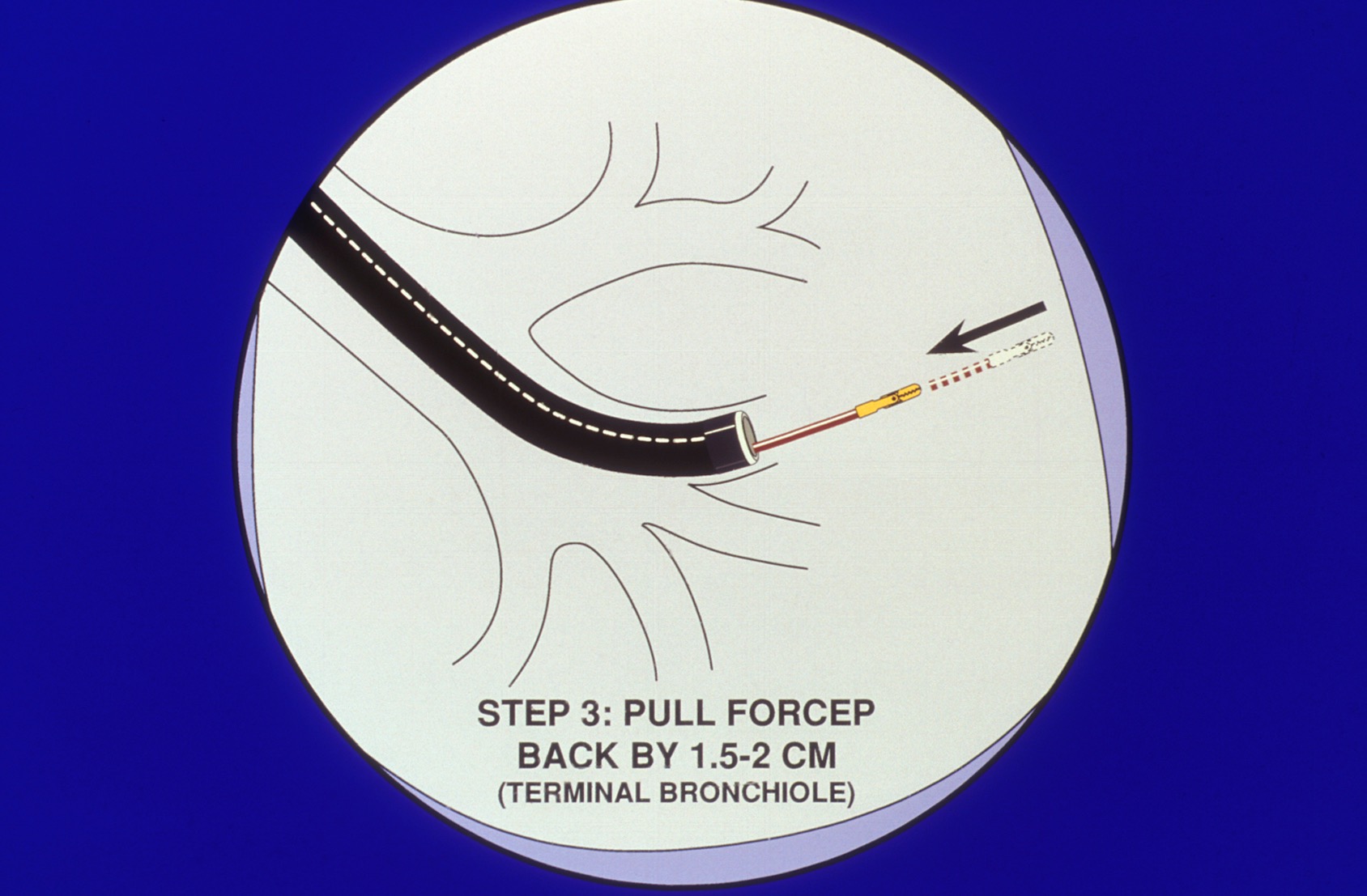 Advance the forceps until gentle resistance is met. Then pull back. Patient may have pain if forceps is out to far
www.bronchoscopy.org
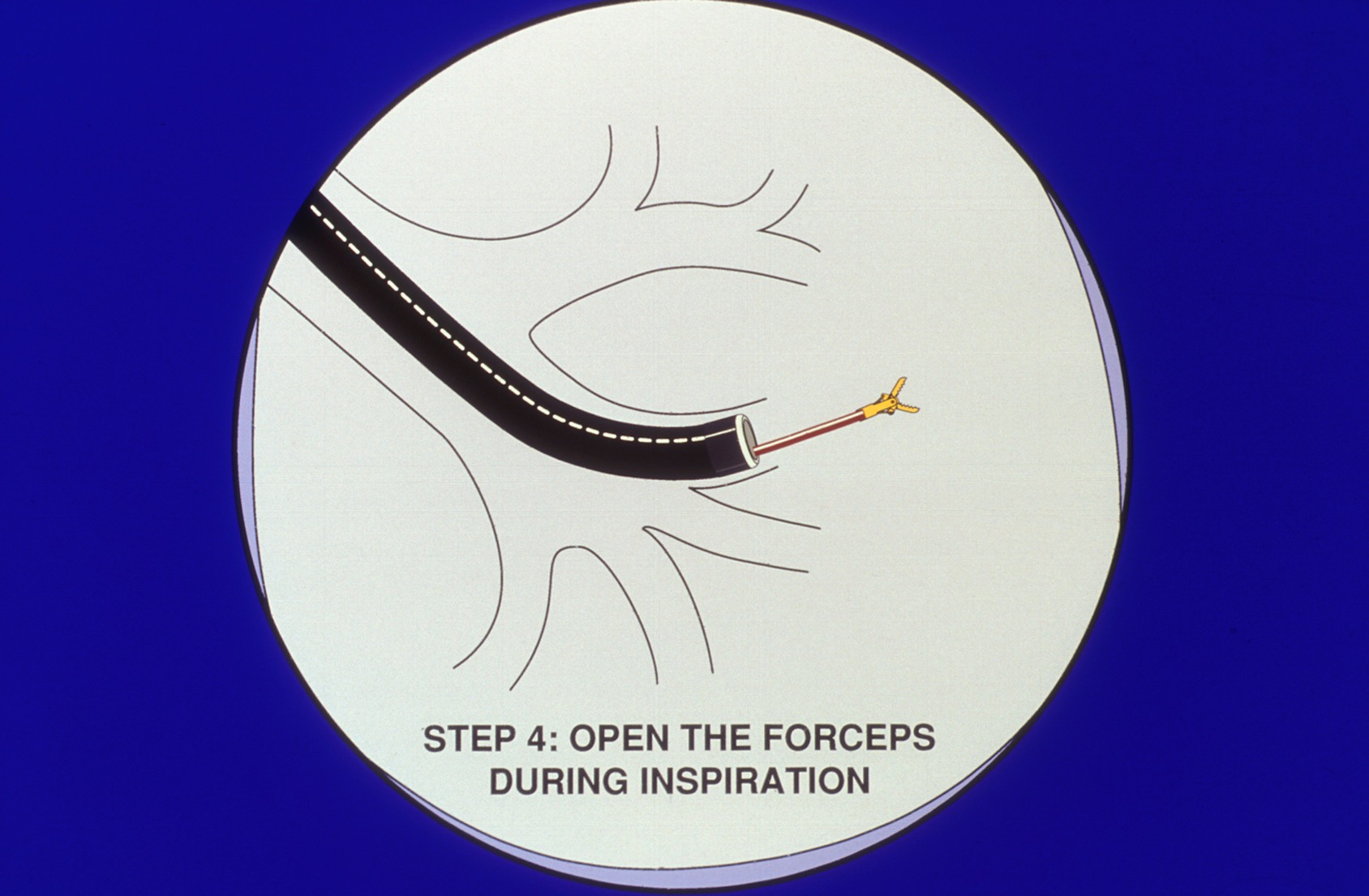 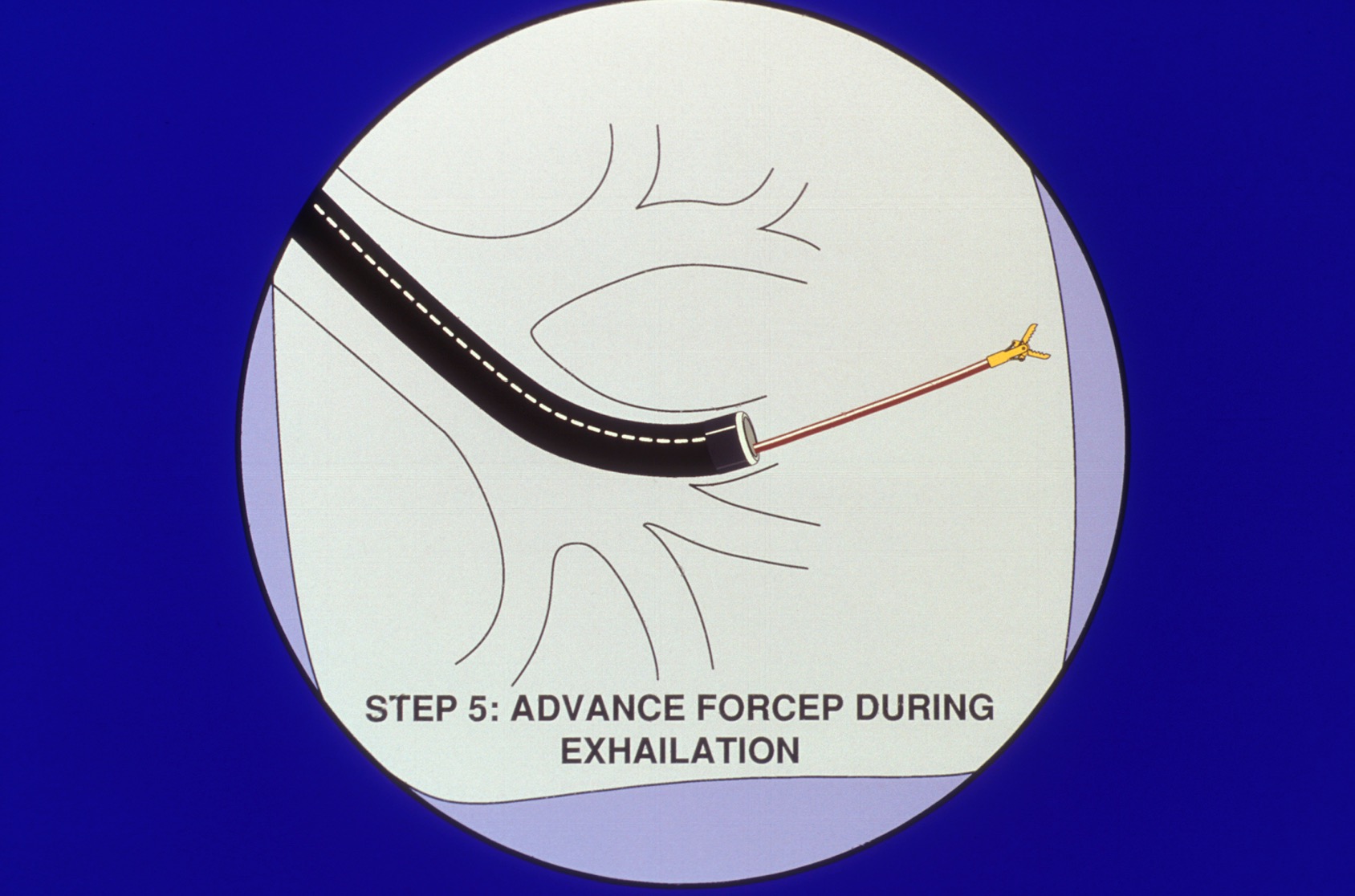 Advance the open forceps again until gentle resistance is met. After closing the forceps, pull back immediately without entering the bronchoscope. Keep the scope wedged.
Exhalation
www.bronchoscopy.org
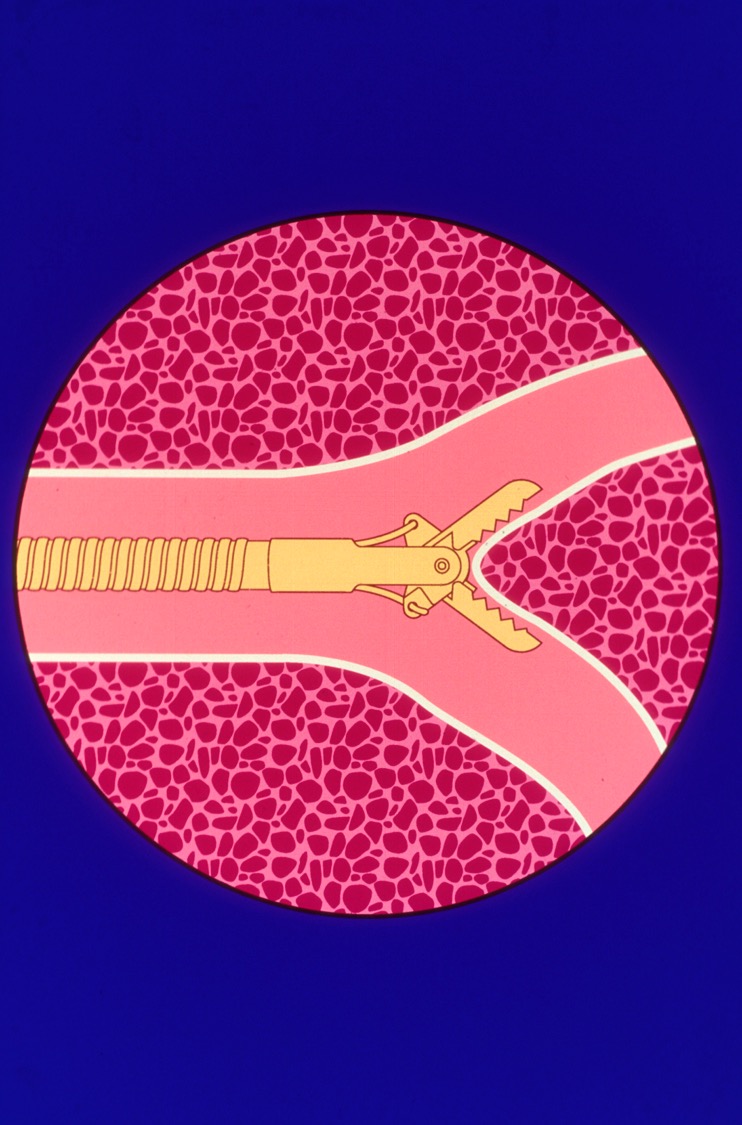 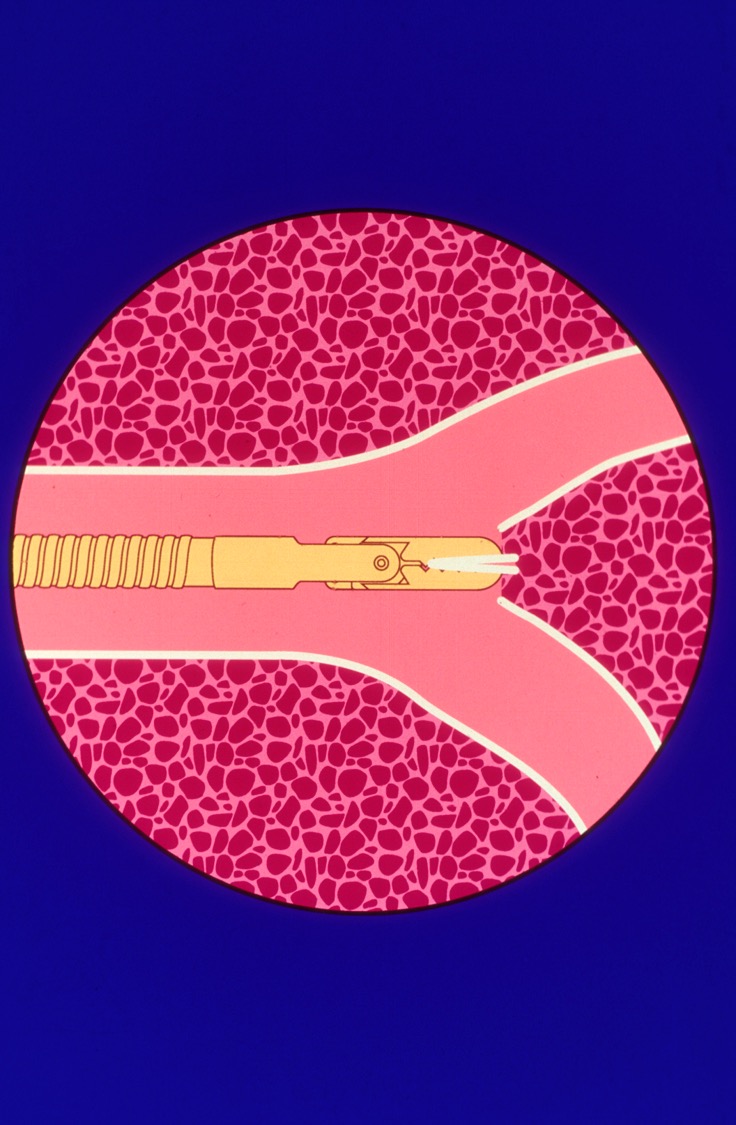 Anchor Forceps at Bifurcation of  Respiratory Bronchioles
www.bronchoscopy.org
Similar technique is used under fluoroscopic guidance
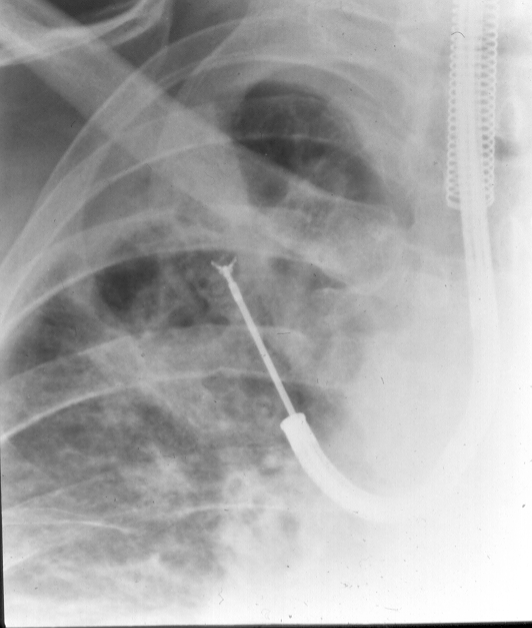 Usually 4-5 specimens are obtained 
Lung parenchyma is obtained by tearing the respiratory bronchioles
Forceps to distal may cause pneumothorax
Forceps too proximal may cause bleeding
www.bronchoscopy.org
Left lower lobe fluoroscopic guidance
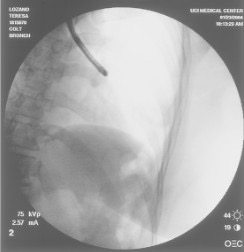 Anterobasal  LB 8
Lateral basal LB 9
Posterior basal LB 10
Superior segment LB 6
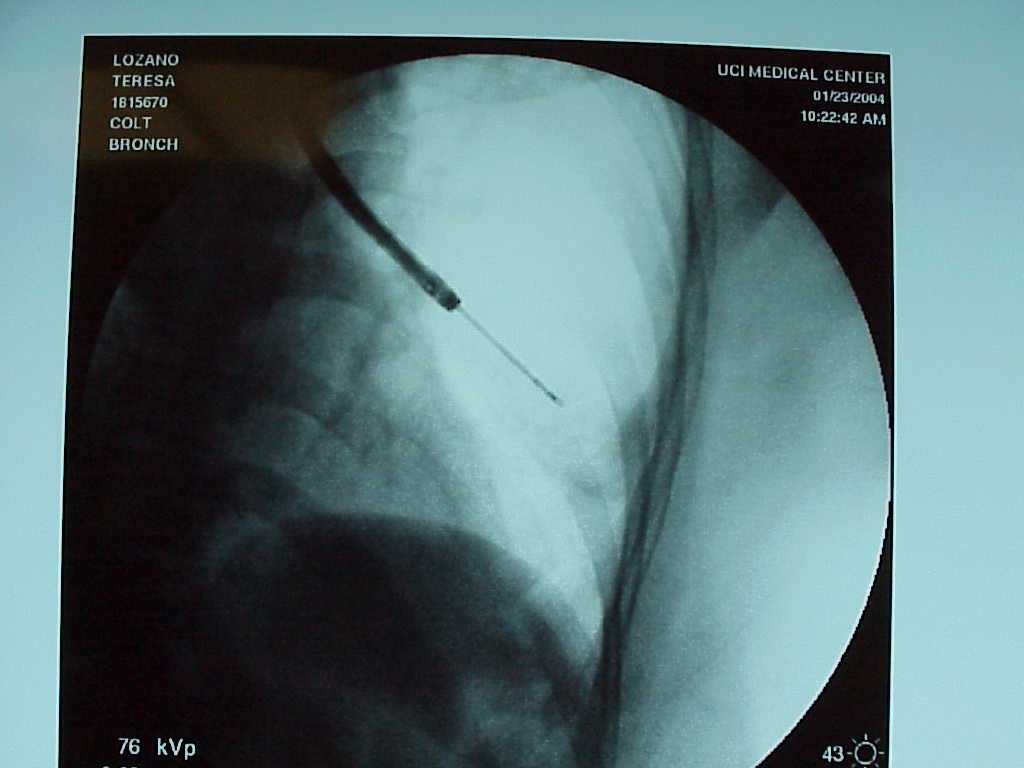 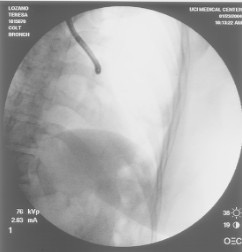 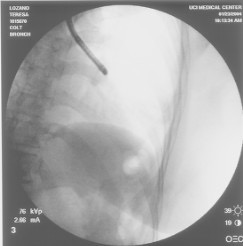 www.bronchoscopy.org
Left upper lobe fluoroscopic guidance
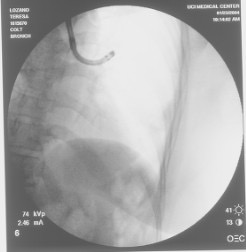 Apical posterior LB 1+2
Anterior segment LB 3
Lingula LB 4+5
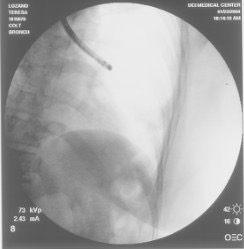 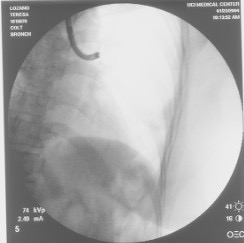 www.bronchoscopy.org
Right lower lobe fluoroscopic guidance
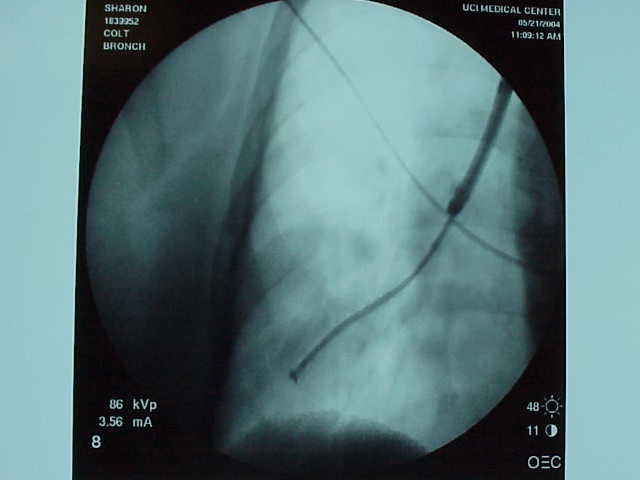 Anterior basal RB 8
Lateral basal RB 9
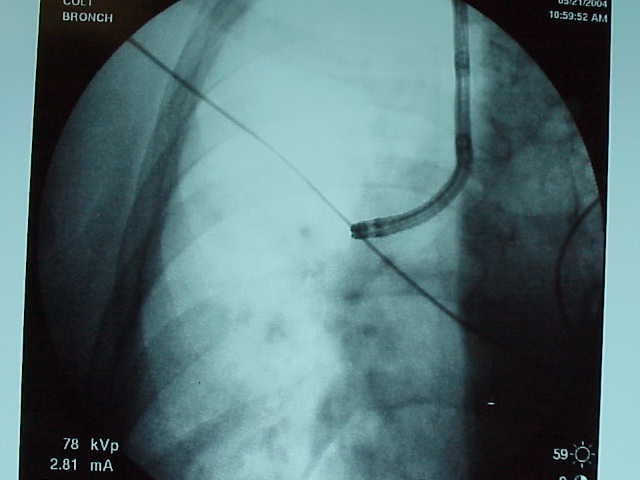 www.bronchoscopy.org
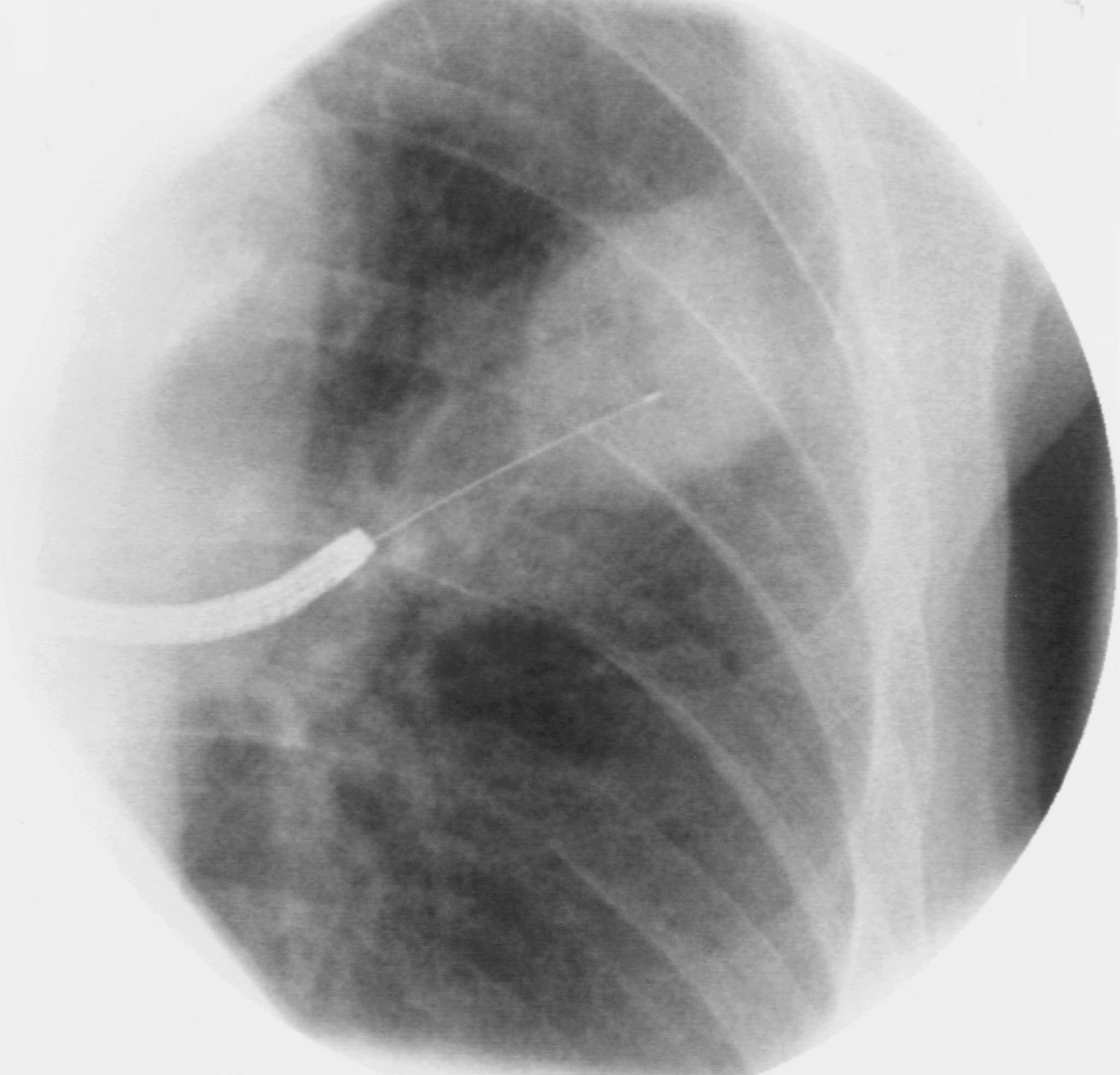 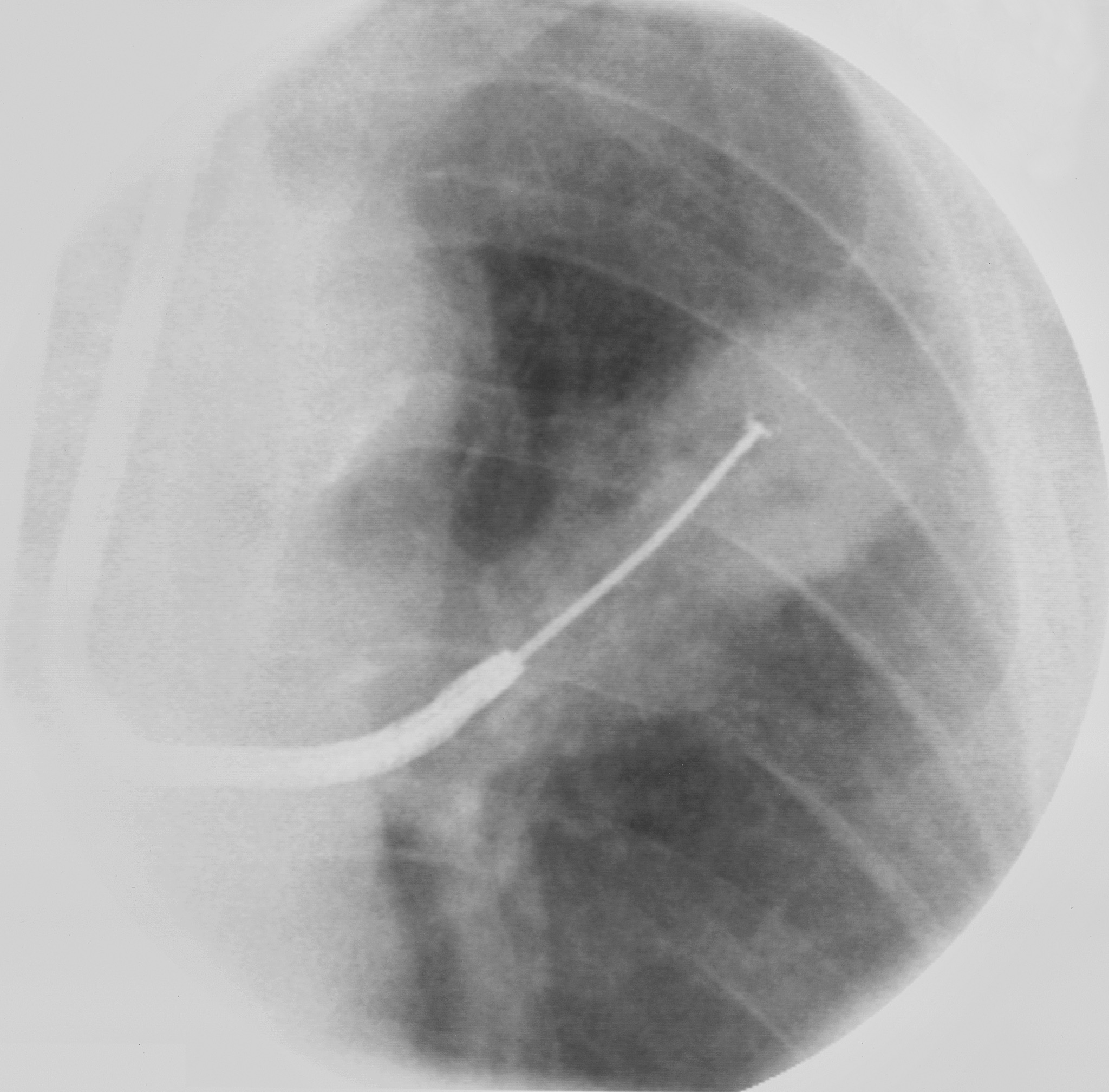 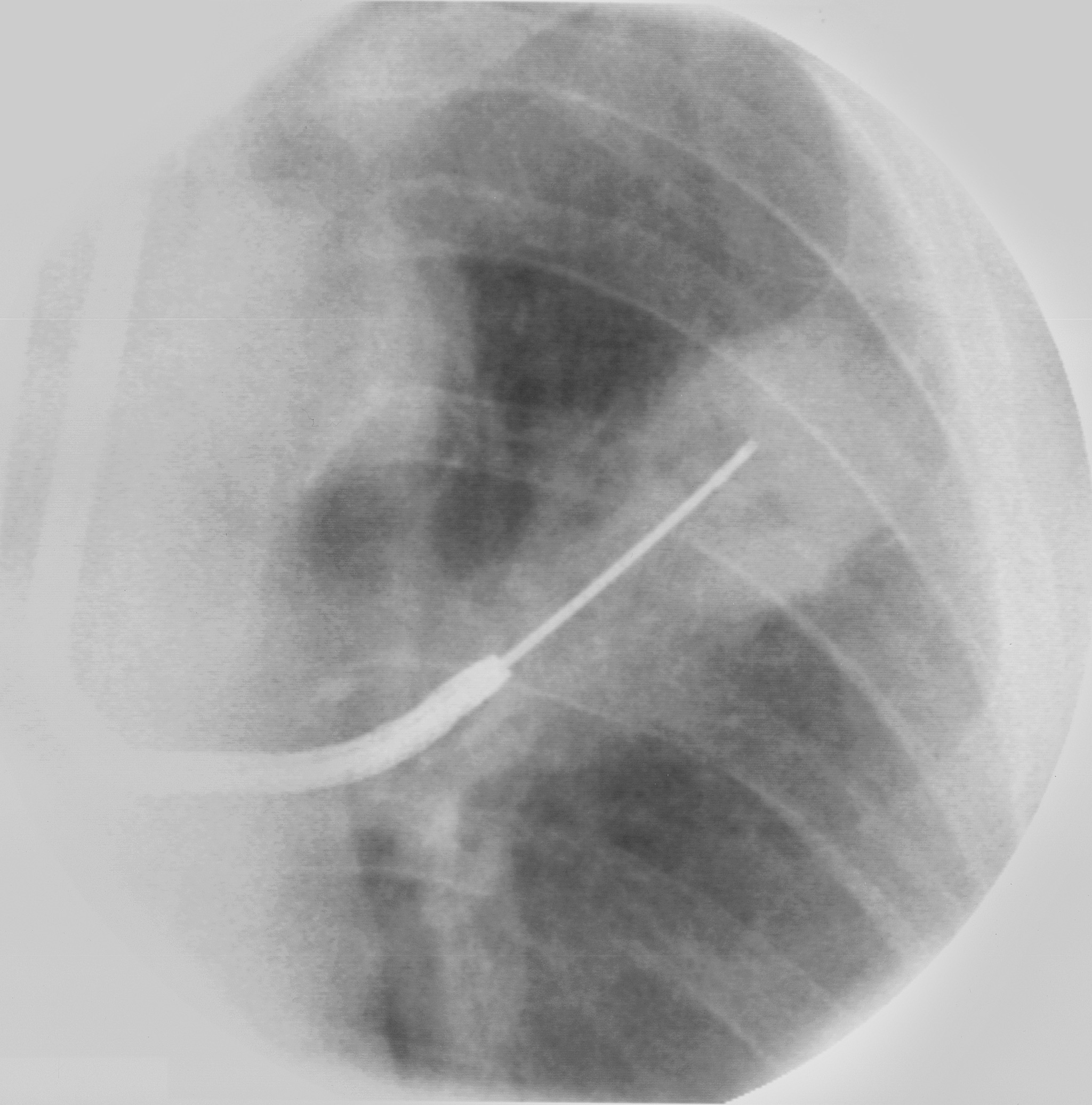 Fluoroscopy is especially useful in case of focal disease
www.bronchoscopy.org
Fluoroscopy can be performed using C-arm with patient supine or sitting
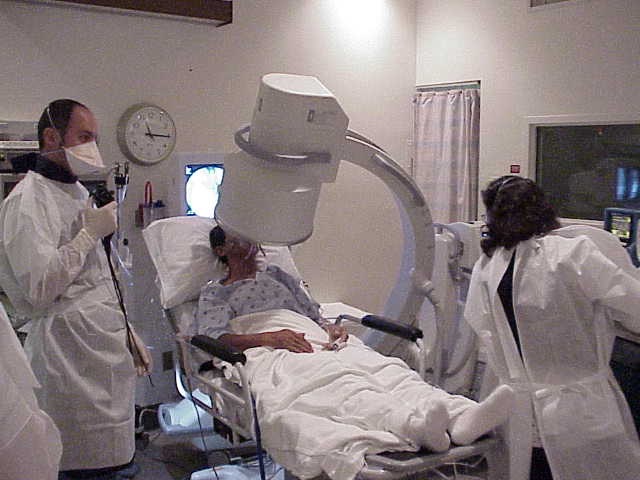 www.bronchoscopy.org
Indications for fluoroscopy
To localize abnormalities
TO help prevent pneumothorax
TO extract foreign bodies
TO perform biopsy or brushing of solitary pulmonary nodules
To improve diagnostic yield
To detect pneumothorax
www.bronchoscopy.org
If necessary, forceps can be advanced into various segments. Position is verified using fluoroscopy before biopsies are obtained
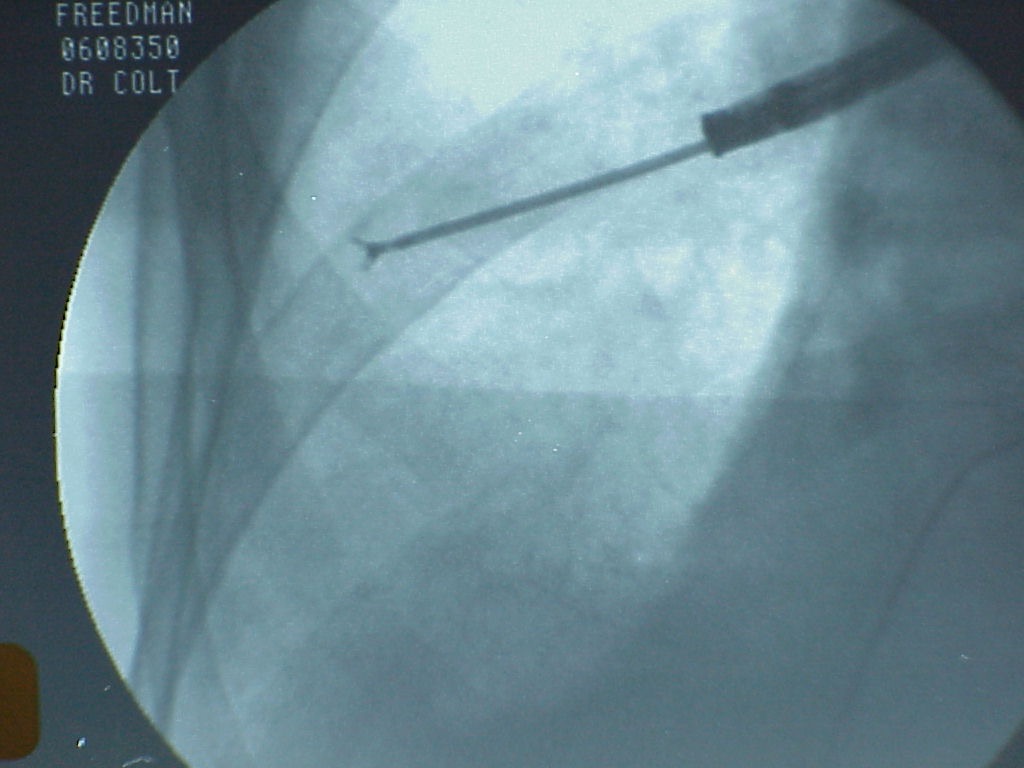 Video of forceps probing basal segments
www.bronchoscopy.org
However, TBLB is “safe” without fluoroscopy
Andres  G et al, Chest 1988;94:557
TBLB: 122 with & 135 without FluoroscopyDiagnostic yield higher for focal diseases with Fluoro (pre-CT era), complication rate same 
Mulligan S et al, ARRD 1988; 137:486
N=168, Retrospective, AIDS & PCP, yield and complications same
Puar HS, Chest 1985: 87:303
N=68, Sarcoidosis, Yield 76%, 1 Pneumo
Computed tomography scans can help avoids need for double image fluoroscopy
www.bronchoscopy.org
Complications after TBLB
Review of 22 prospective studies of BLB (1974-1991)*
Fluoroscopy employed in 19 studies
			  BLB      PTX   Bleed  Death
	Total (n)	 4,252      167       89	   5
	Percent	 	        4.0       2.1     0.1
* Courtesy: Villeneuve and Kvale in: Textbook  of Bronchoscopy
        Editors: Feinsilver and Fein,  Williams & Wilkins, 1995, page 64
www.bronchoscopy.org
True or False: A chest radiograph should always be performed after TBLB
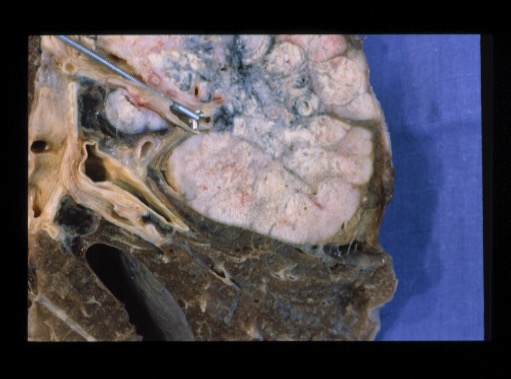 www.bronchoscopy.org
False. Chest radiographs are not always necessary after TBLB
Fluoroscopy can reveal lung collapse
Pneumothorax occurs in < 3 % of patients.
Chest 2006;129:1561-1564
Among 350 consecutive biopsies, chest radiograph within 2 hours after procedure revealed pneumothorax in 10 patients, 7 of whom were symptomatic
Chest radiographs are probably indicated only in symptomatic patients.
www.bronchoscopy.org
Step by Step©
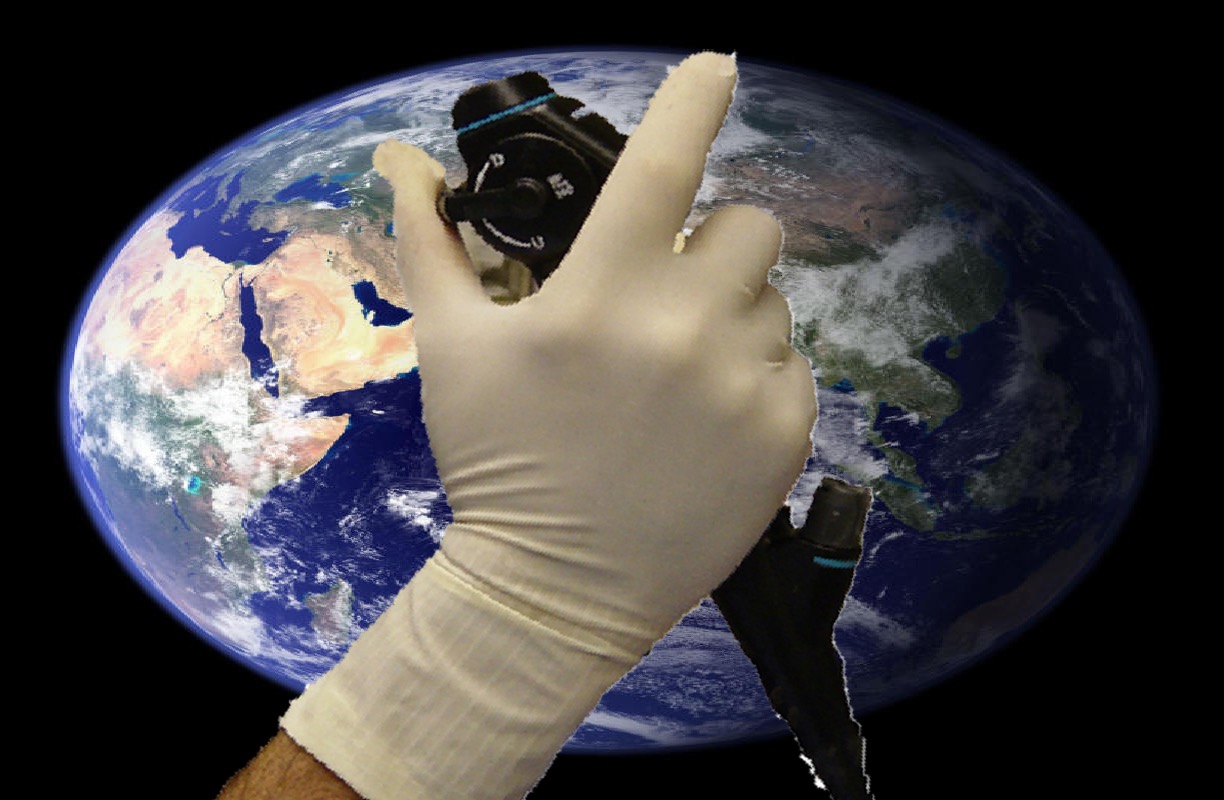 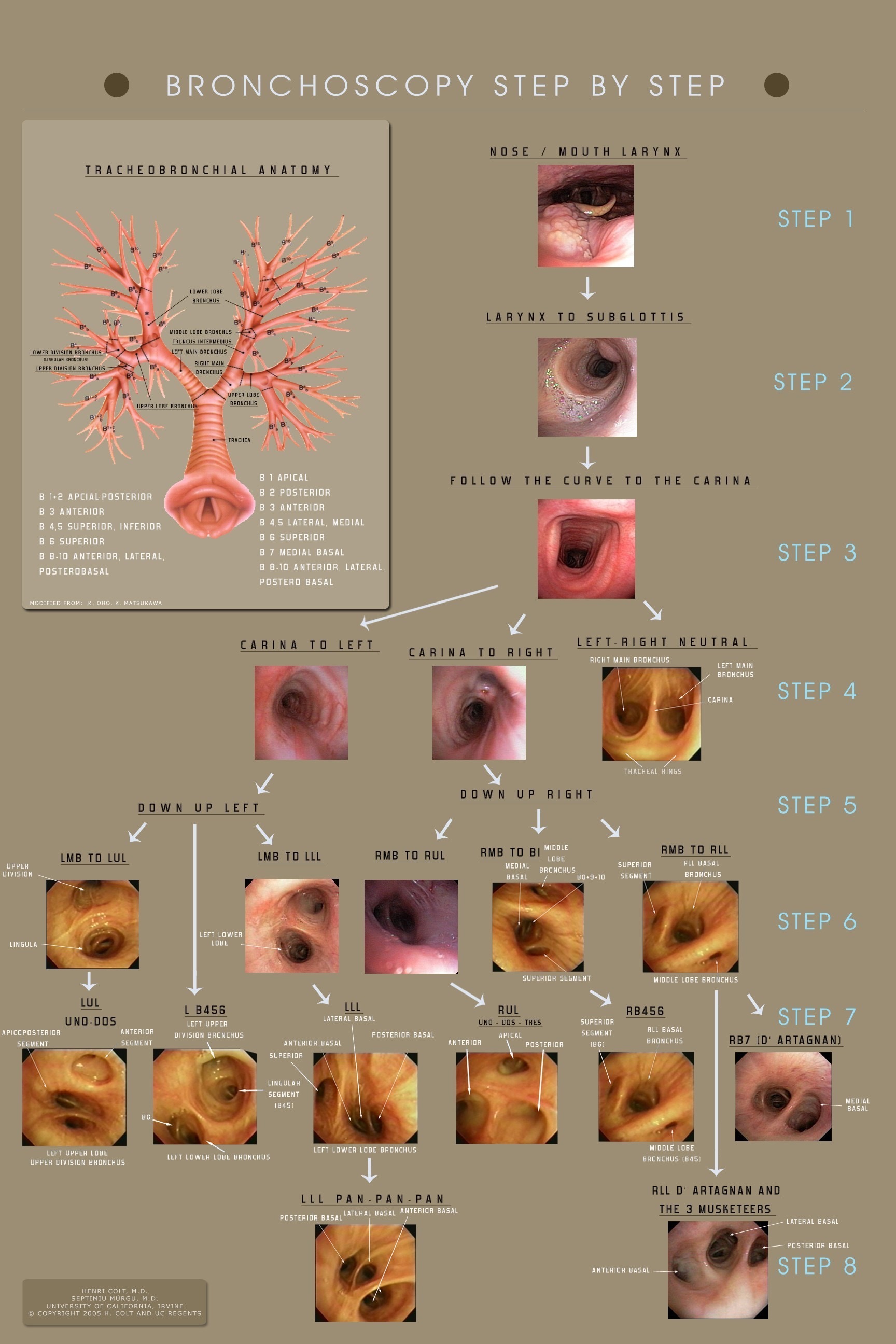 BRONCHATLAS©
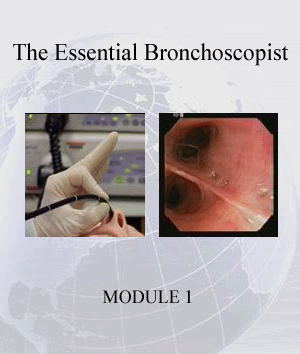 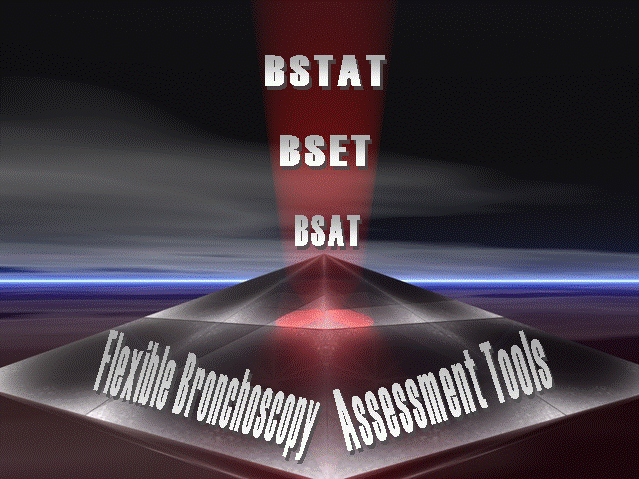 Fundamentals of Bronchoscopy Multidimensional Curriculum
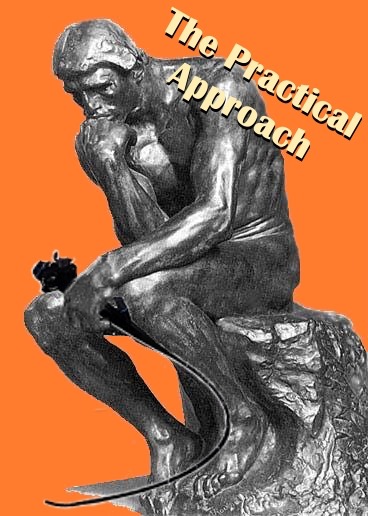 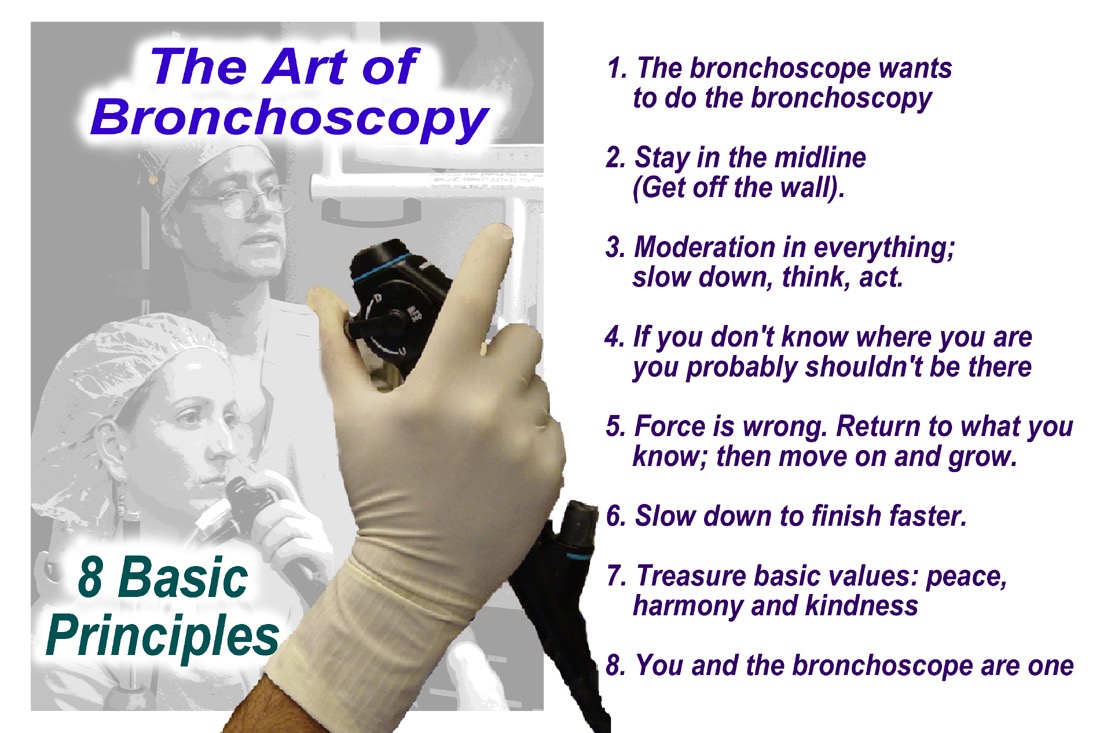 www.bronchoscopy.org
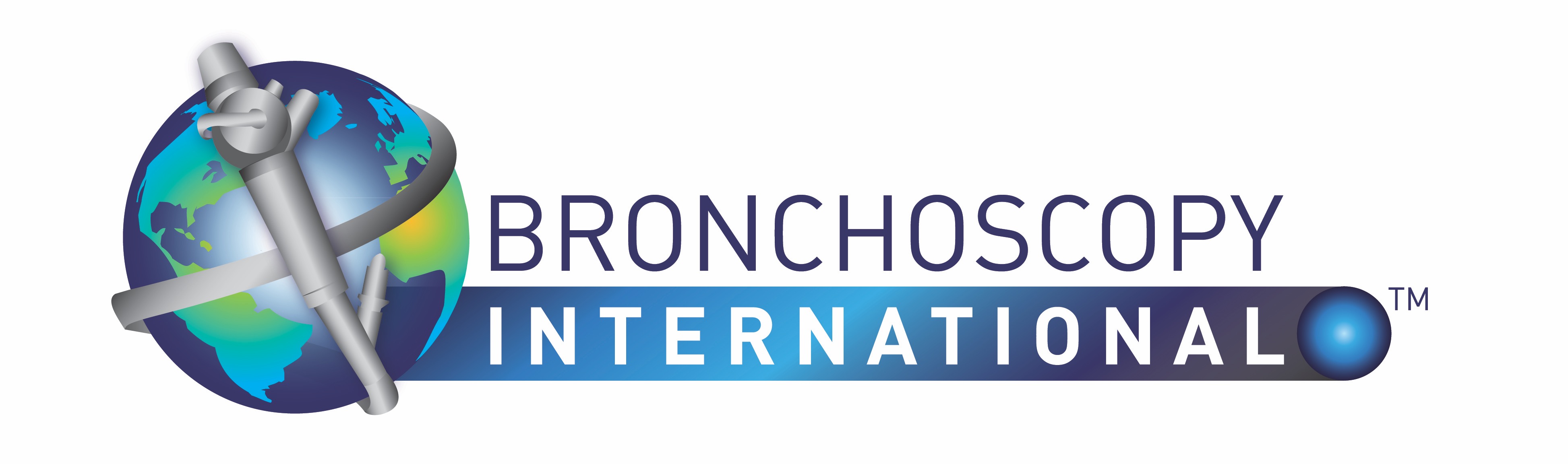 Prepared with help from Udaya Prakash M.D. (USA), Atul Mehta M.D. (USA), and Wes Shepherd M.D. (USA)
www.Bronchoscopy.org